Объёмная аппликация
 "Нарциссы - весенние цветы"
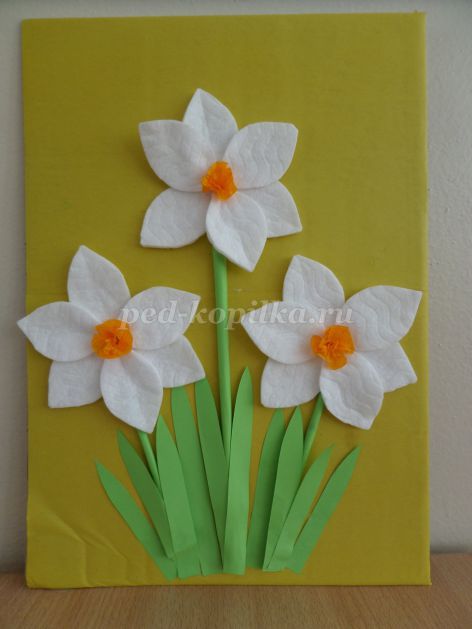 Необходимые материалы:
- ватные диски в количестве 6 штук- тонированная бумага А4 любая для фона, зеленая для стеблей и листьев- маленькие помпоны- шаблон лепестка- твёрдая основа- спицы- ножницы- клей ПВА, клей-карандаш
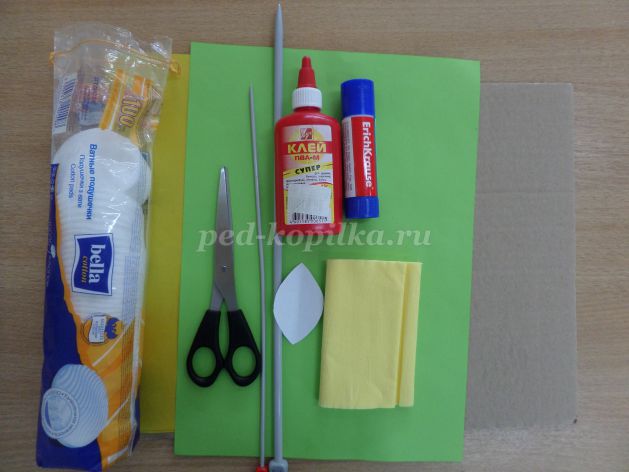 Выбрать лист картона любого цвета для открытки.  Сложить его пополам и отрезать половинку. Фон готов.
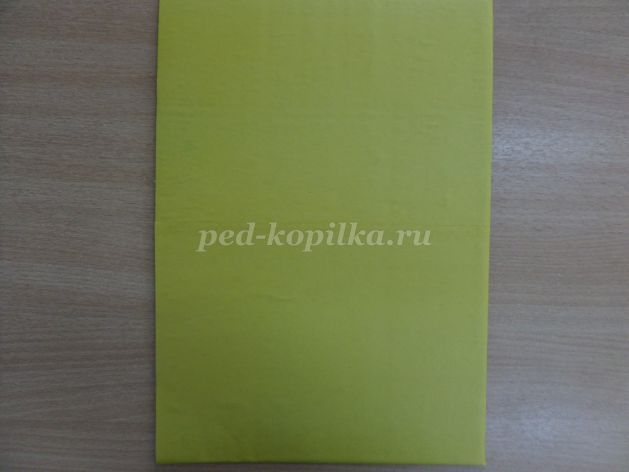 С помощью шаблона вырезаем 6 лепестков (на один цветок)
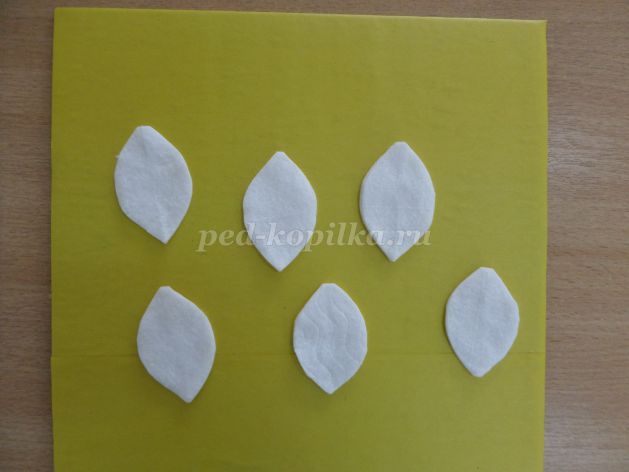 приклеиваем на основу три лепестка, смазывая клеем ПВА только низ лепестков. Лепестки приклеиваем близко друг к другу.
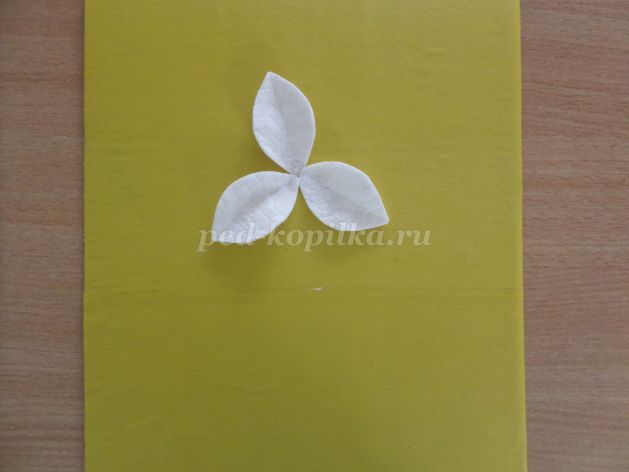 между нижними лепестками приклеиваем сверху ещё три лепестка, также смазывая клеем только низ лепестков.
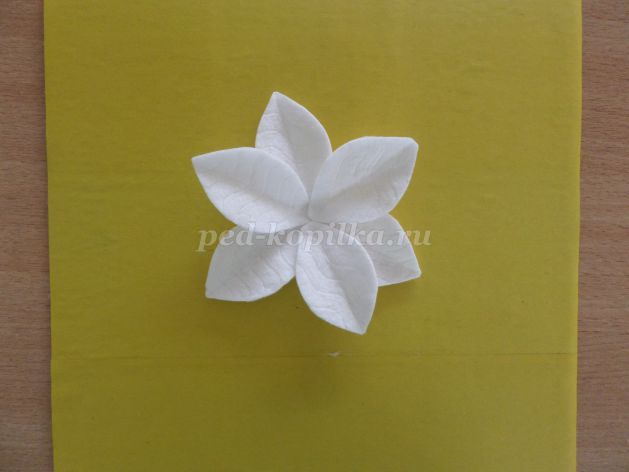 Из зеленой цветной бумаги делаем тоненькие полосочки - это стебельки.
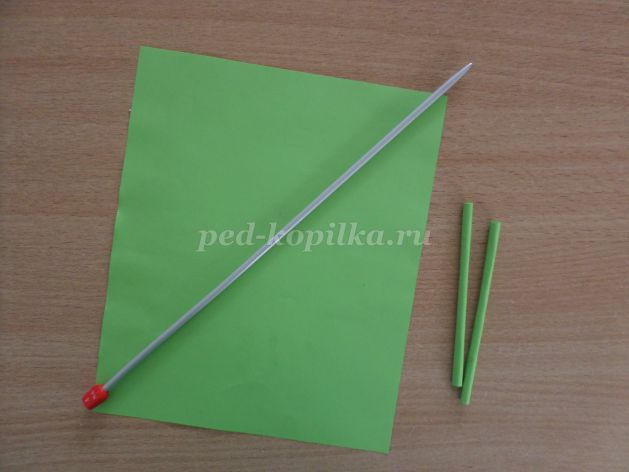 Приклеиваем стебельки к цветку.
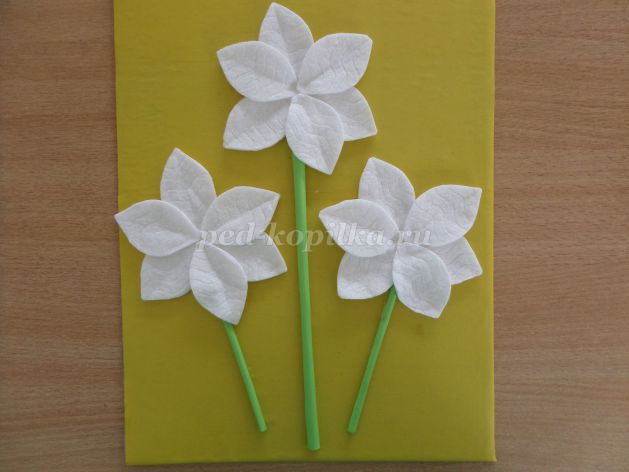 Вырезаем листики разной длины.
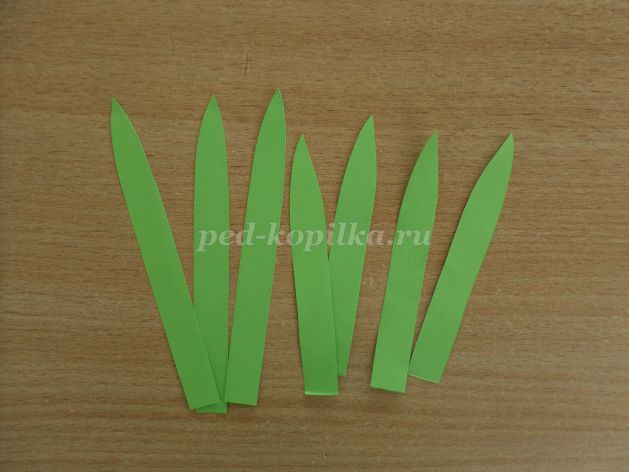 Приклеиваем листья.
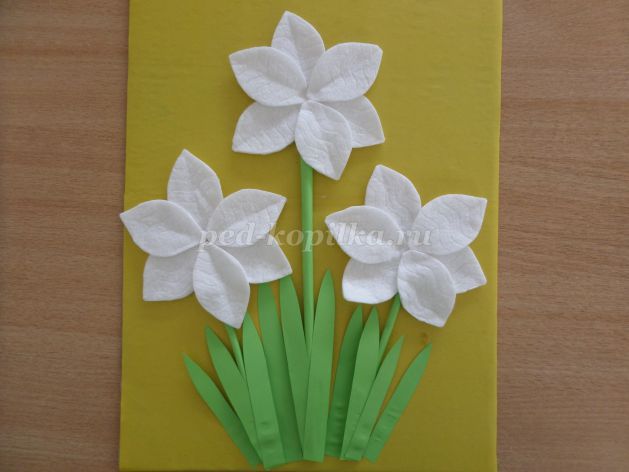 В серединку цветка приклеиваем помпон. Открытка готова!